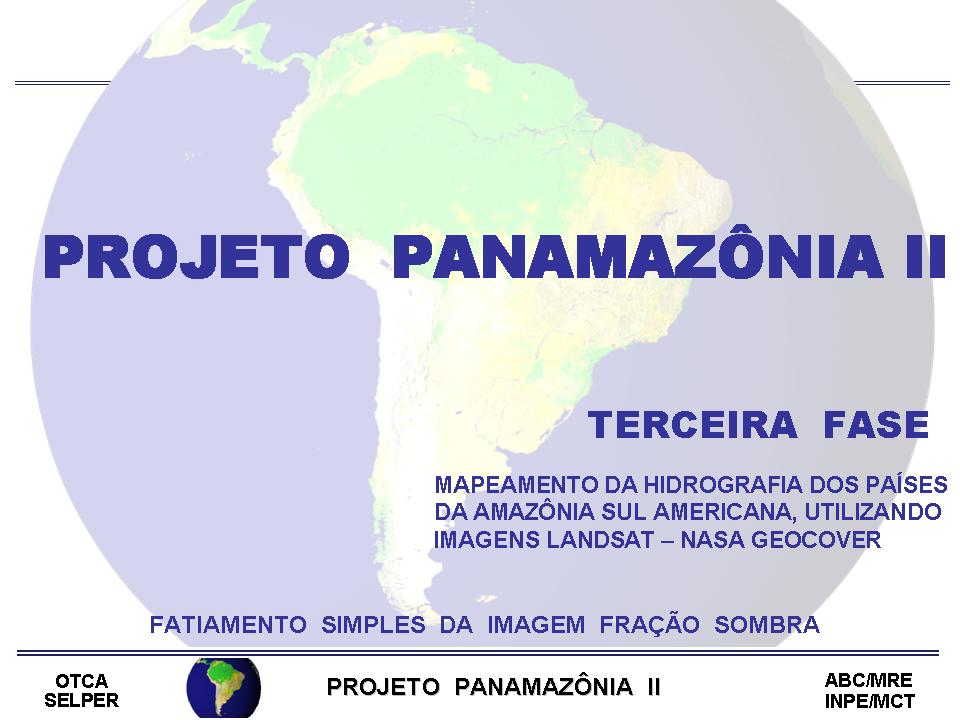 METODOLOGIA  DO  PROJETO  PANAMAZONIA II
PARA MAPEAR  CORPOS  D´AGUA
PRODUTO 4: LÂMINA D´ÁGUA (100m ano 2000 e 250m ano 2010)
O que existe hoje disponível?
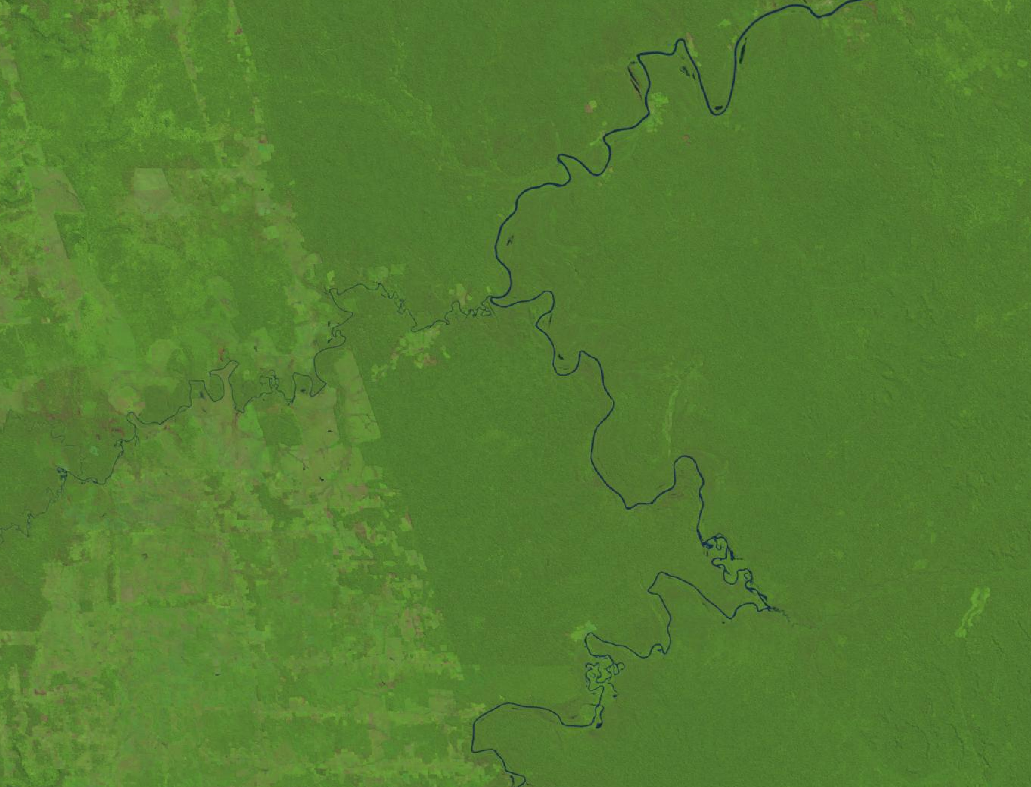 Imagem Landsat/TM ortorretificada
O que existe hoje disponível?
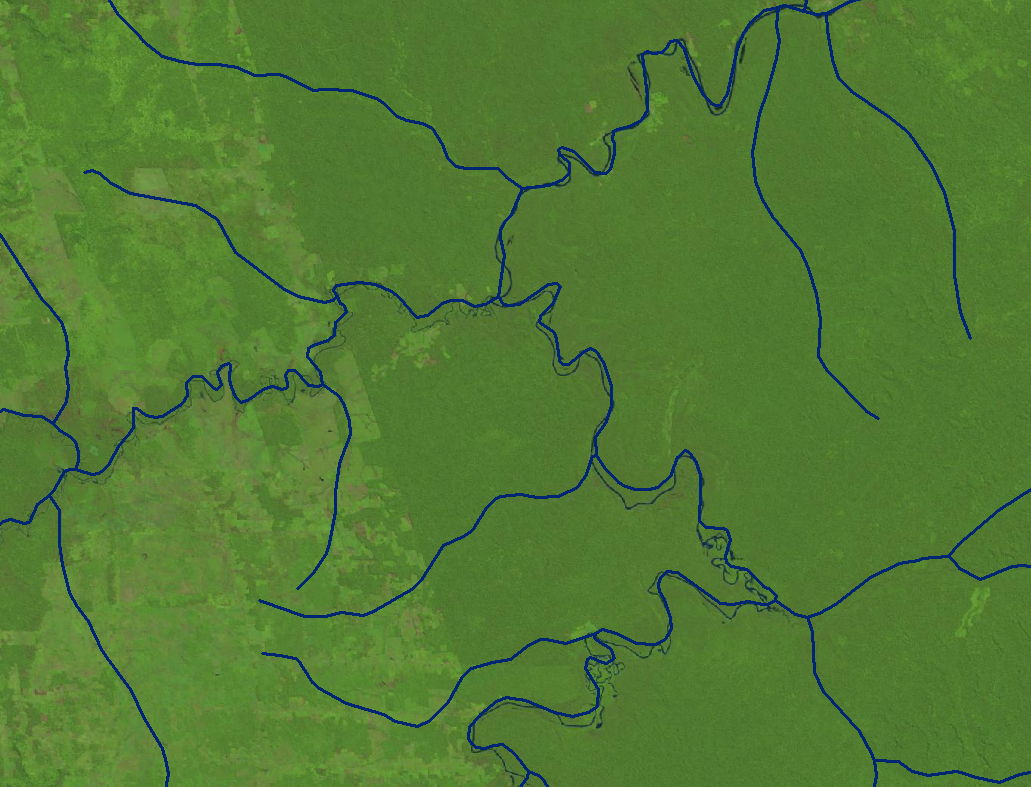 Imagem Landsat/TM com sobreposição da malha hídrica disponível pela  ANA
Por que o Produto Pan-Amazônia
tem uma qualidade assegurada?
Observação direta da lâmina d'água

2. Produtos orterretificados

3. Permite a atualização no tempo e no espaço de forma precisa
O que o projeto já tem como Produto?
Malha hídrica com resolução espacial de 100 metros para o ano de 2000 para a América do Sul. 
       
     Status: 60% concluído
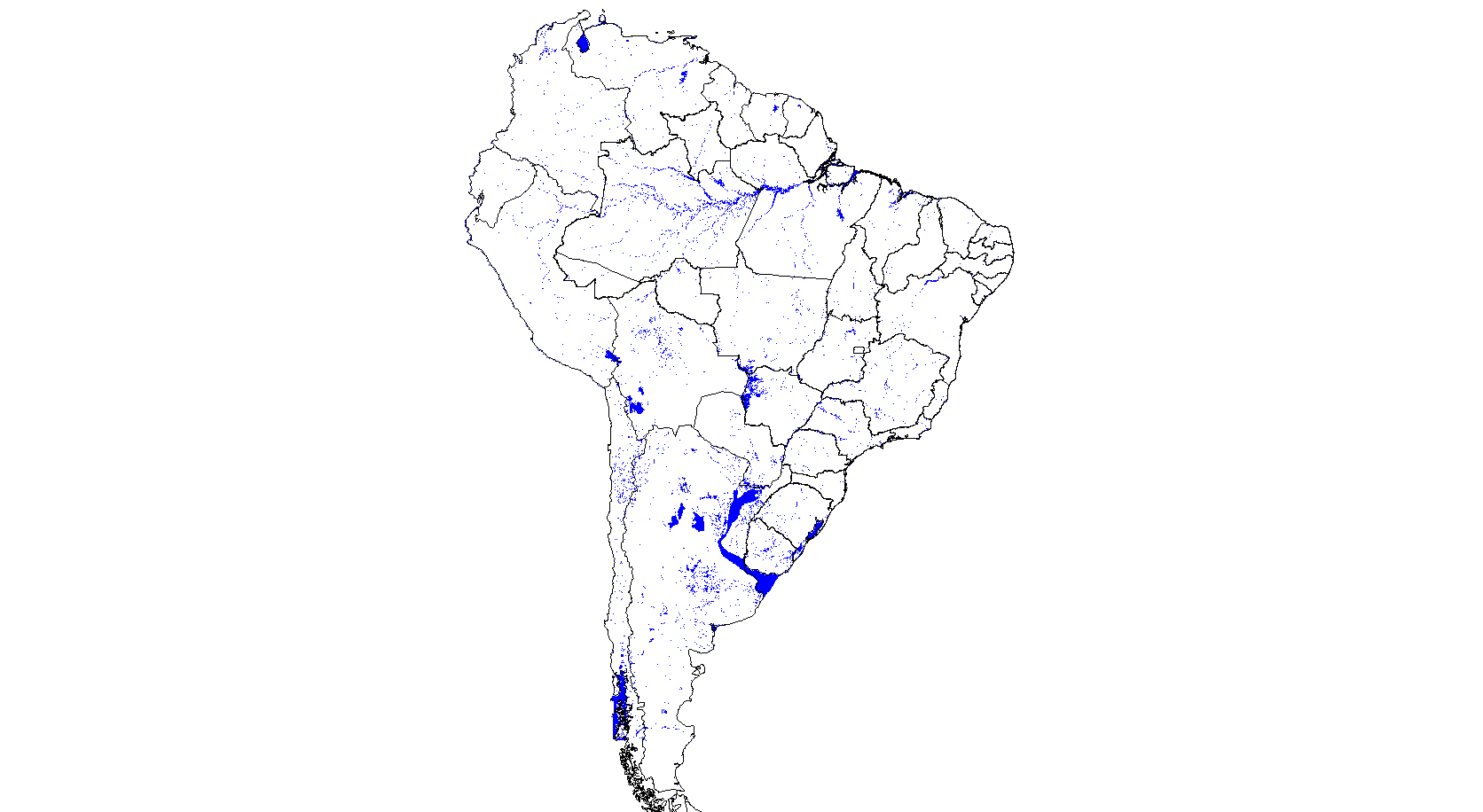 O que o projeto já tem como Produto?
Malha hídrica com resolução espacial de 100 metros para o ano de 2000 para a América do Sul. Status: 60% concluído.
	Exemplo: Represa de Balbina no Estado do  Amazonas
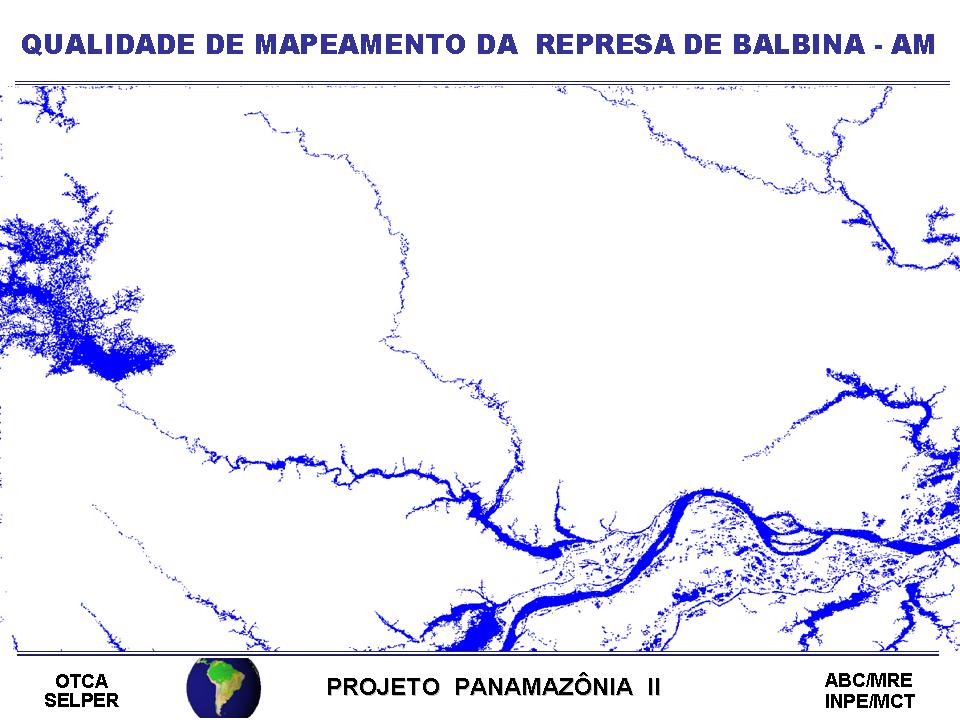 Represa de Balbina
Rio Uatumã
Rio Amazonas
O que o projeto já tem como Produto?
Malha hídrica com resolução espacial de 100 metros para o ano de 2000 para a América do Sul. Status: 60% concluído.
	Exemplo: Represa de Balbina no Estado do  Amazonas
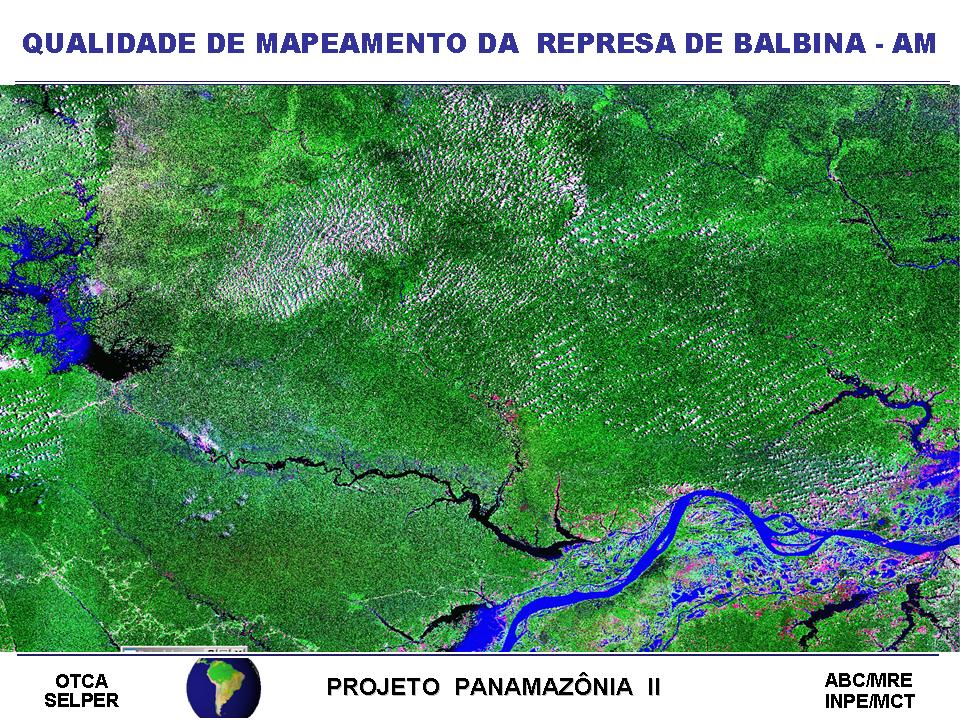 O que o projeto já tem como Produto?
Malha hídrica com resolução espacial de 100 metros para o ano de 2000 para a América do Sul. Status: 60% concluído.
	Exemplo:  Venezuela, Lago de Maracaibo, Rio Orinoco, Represa de Guri.
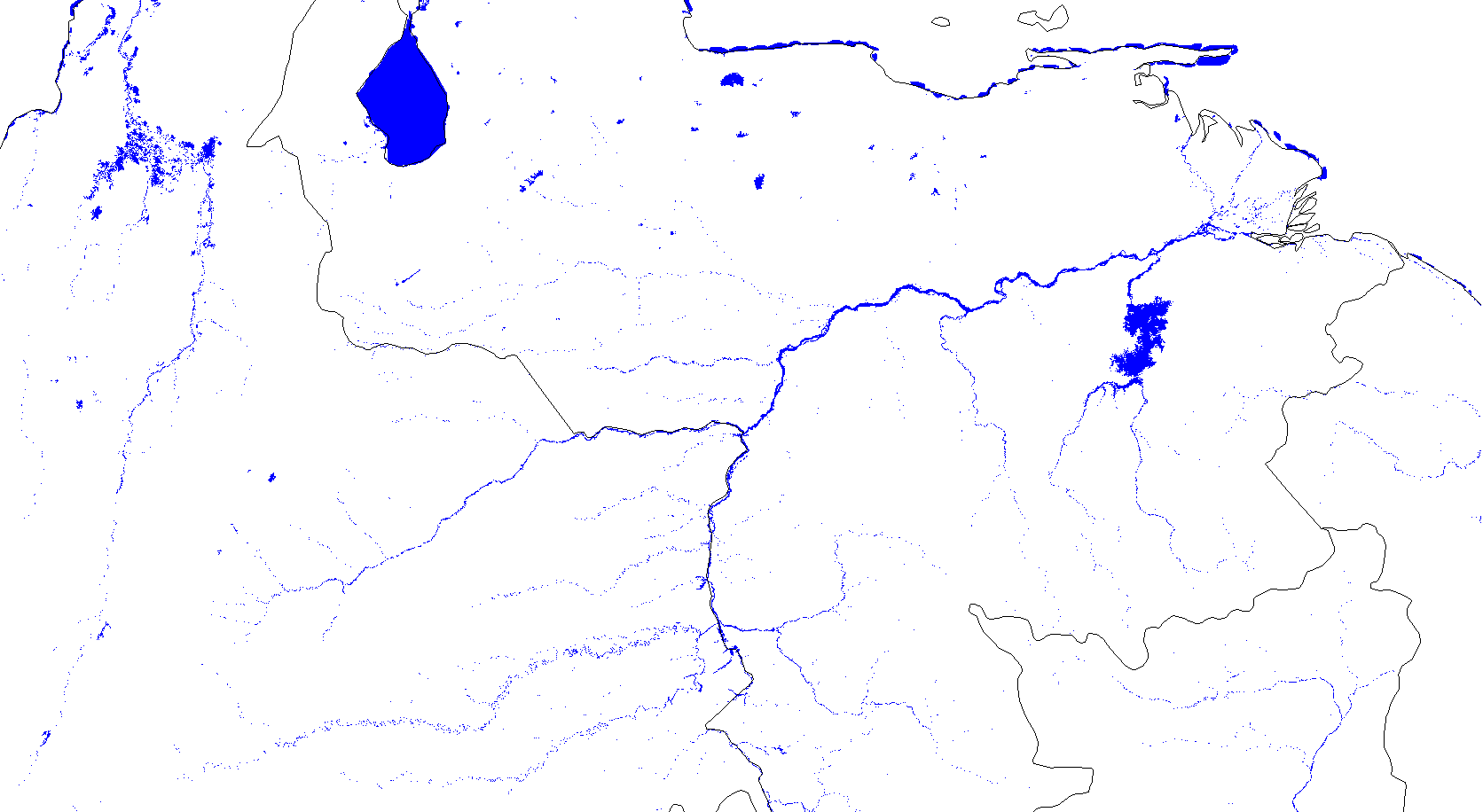 Lago de Maracaibo
Rio Orinoco
Represa de Guri
O que o projeto já tem como Produto?
Malha hídrica com resolução espacial de 100 metros para o ano de 2000 para a América do Sul. Status: 60% concluído.
	Exemplo:  Venezuela, Lago de Maracaibo, Rio Orinoco, Represa de Guri.
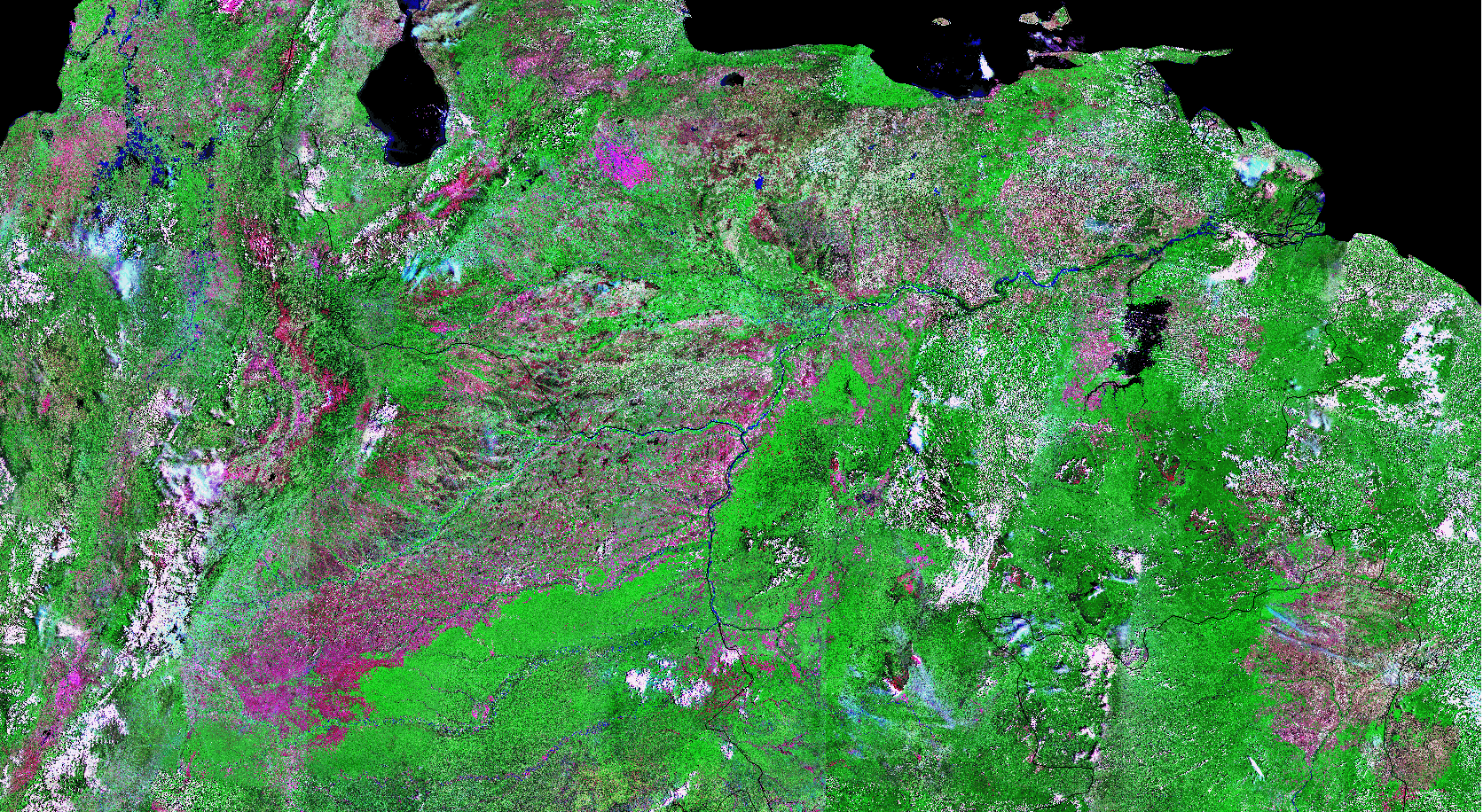 O que o projeto já tem como Produto?
2. Malha hídrica com res. espacial de 250 metros para o ano de 2010 para a América do Sul: 
     Status: 85% concluído
     Exemplo: Região Sudeste
Rio Paranaíba
GO
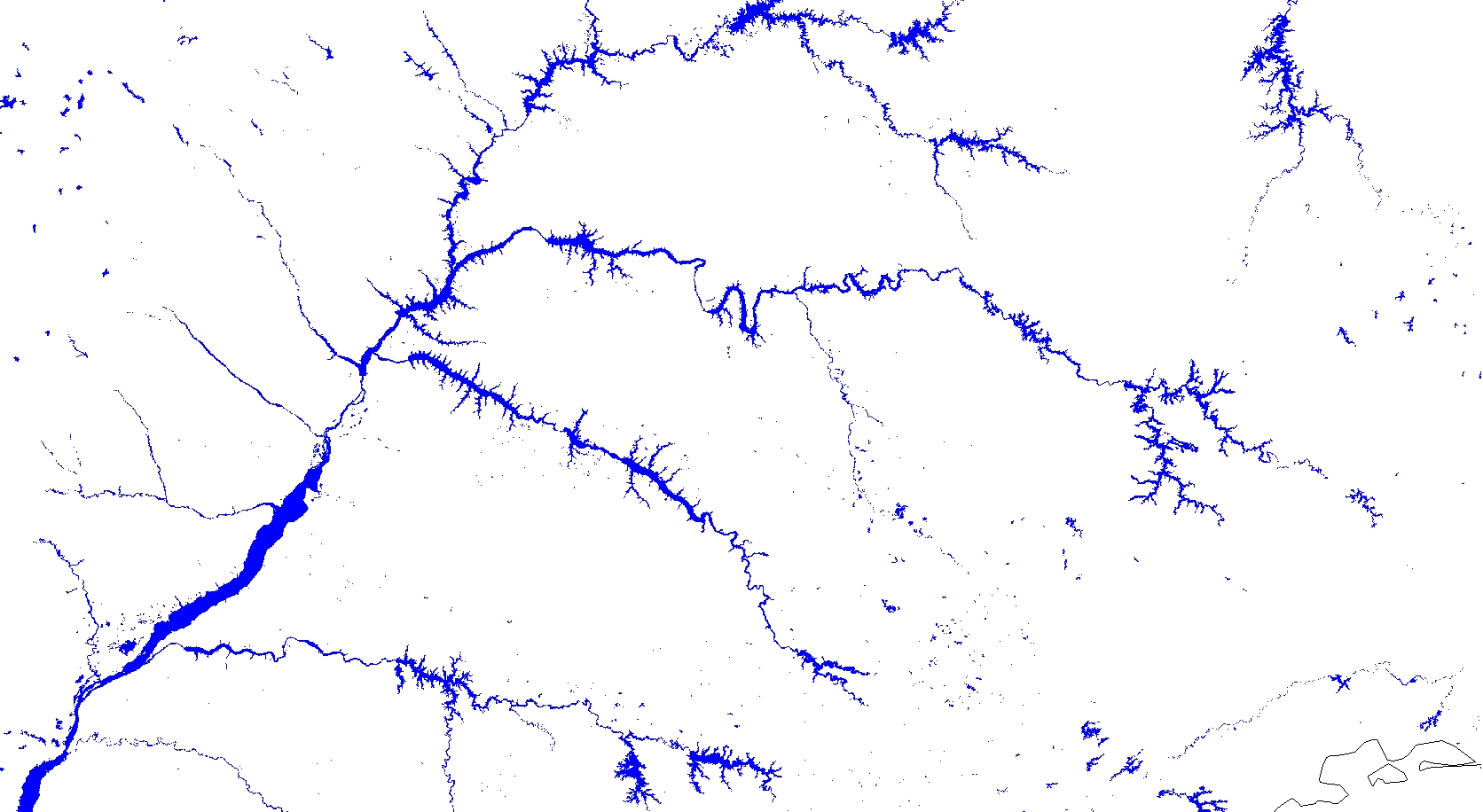 MG
Rio Grande
MS
Rio Tietê
SP
Rio Paraná
Rio Paranapanema
PR
O que o projeto já tem como Produto?
2. Malha hídrica com res. espacial de 250 metros para o ano de 2010 para a América do Sul: 
     Status: 85% concluído
     Exemplo: Região Sudeste
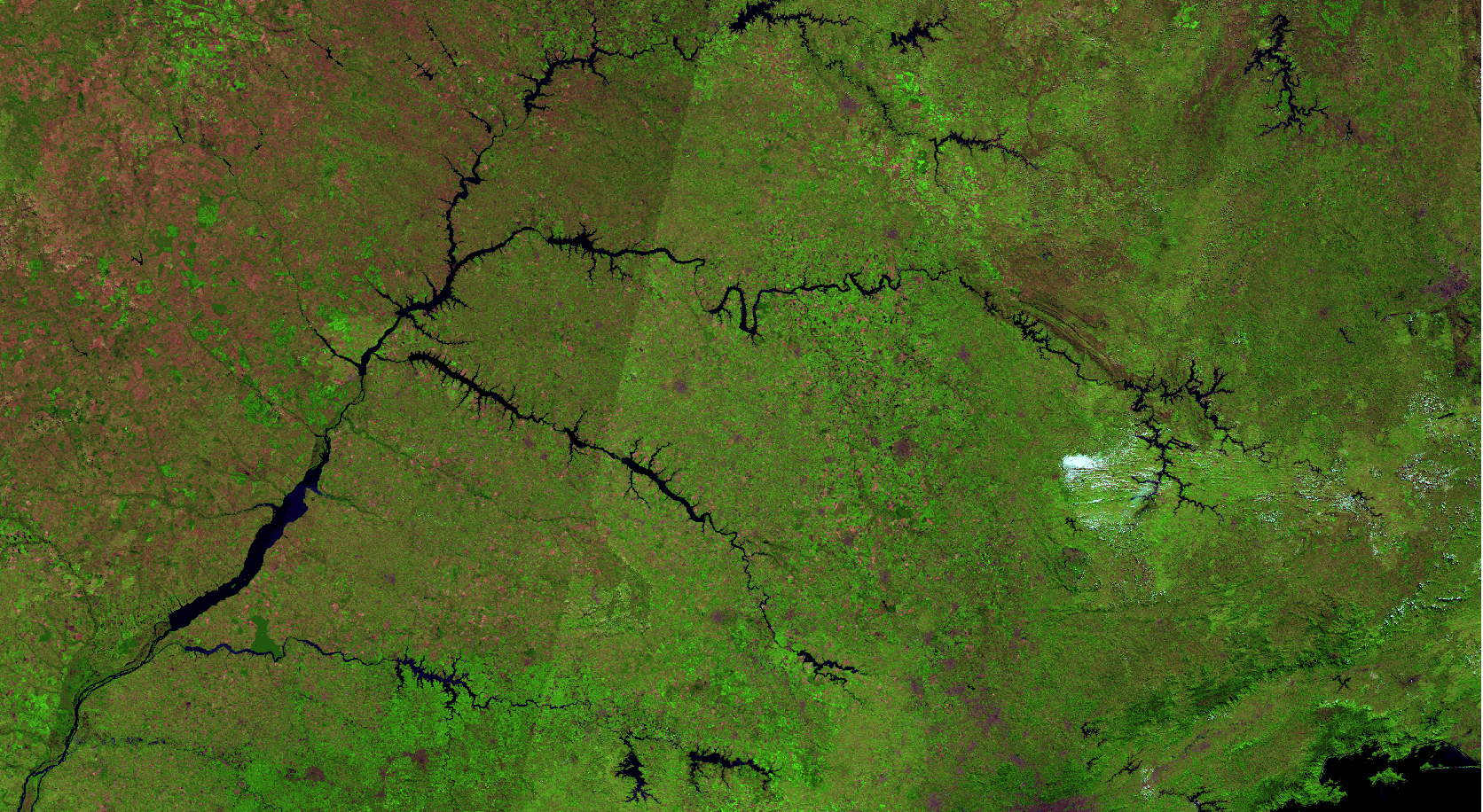 O que o projeto já tem como Produto?
2. Malha hídrica com res. espacial de 250 metros para o ano de 2010 para a América do Sul: 
     Status: 85% concluído
     Exemplo: Lagoa dos Patos, RS
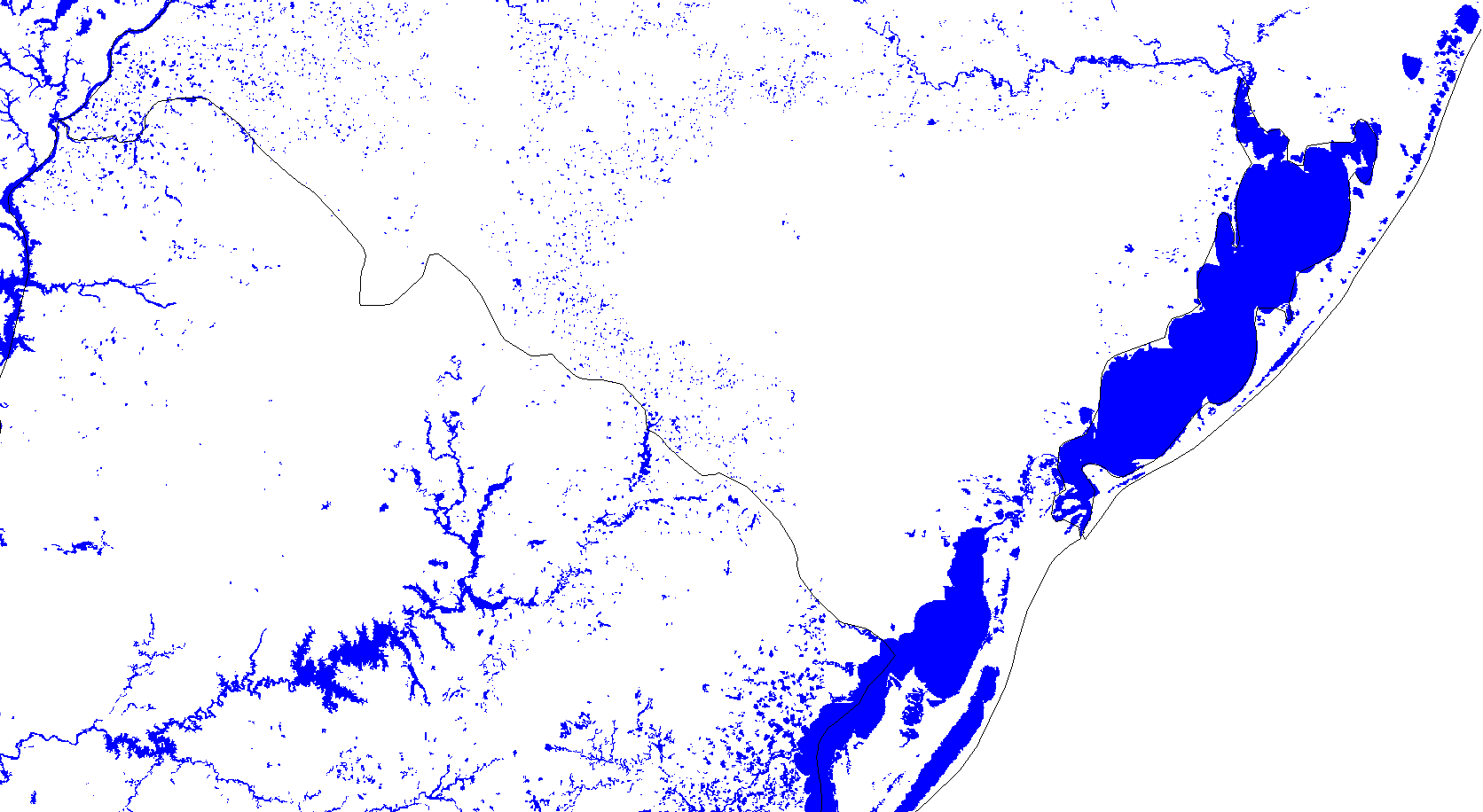 Lagoa dos Patos
Lagoa Mirim
O que o projeto já tem como Produto?
2. Malha hídrica com res. espacial de 250 metros para o ano de 2010 para a América do Sul: 
     Status: 85% concluído
     Exemplo: Lagoa dos Patos, RS
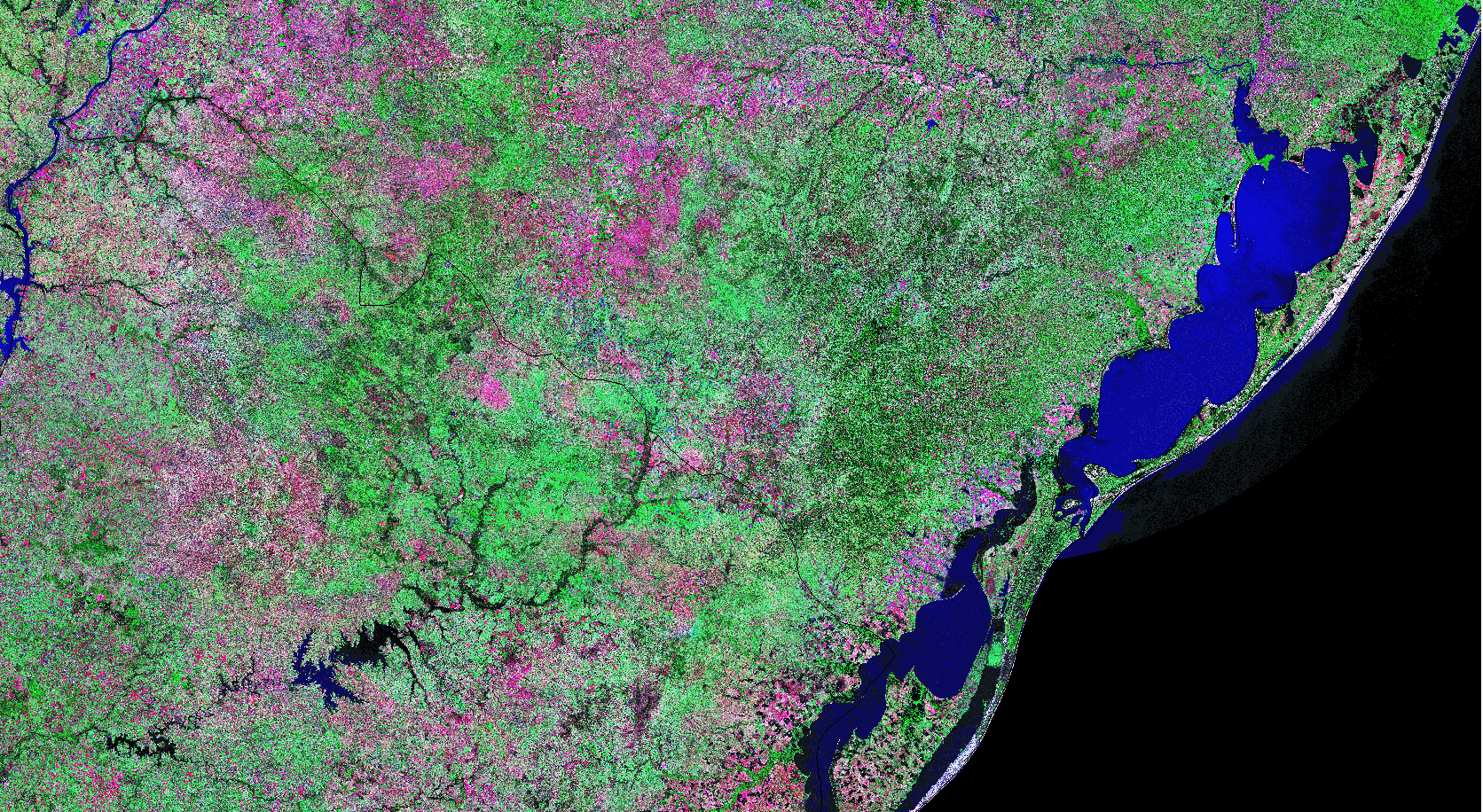 O que o projeto pode oferecer?
3. Malha hídrica para o ano de 2000 com resolução espacial de 14.25 metros
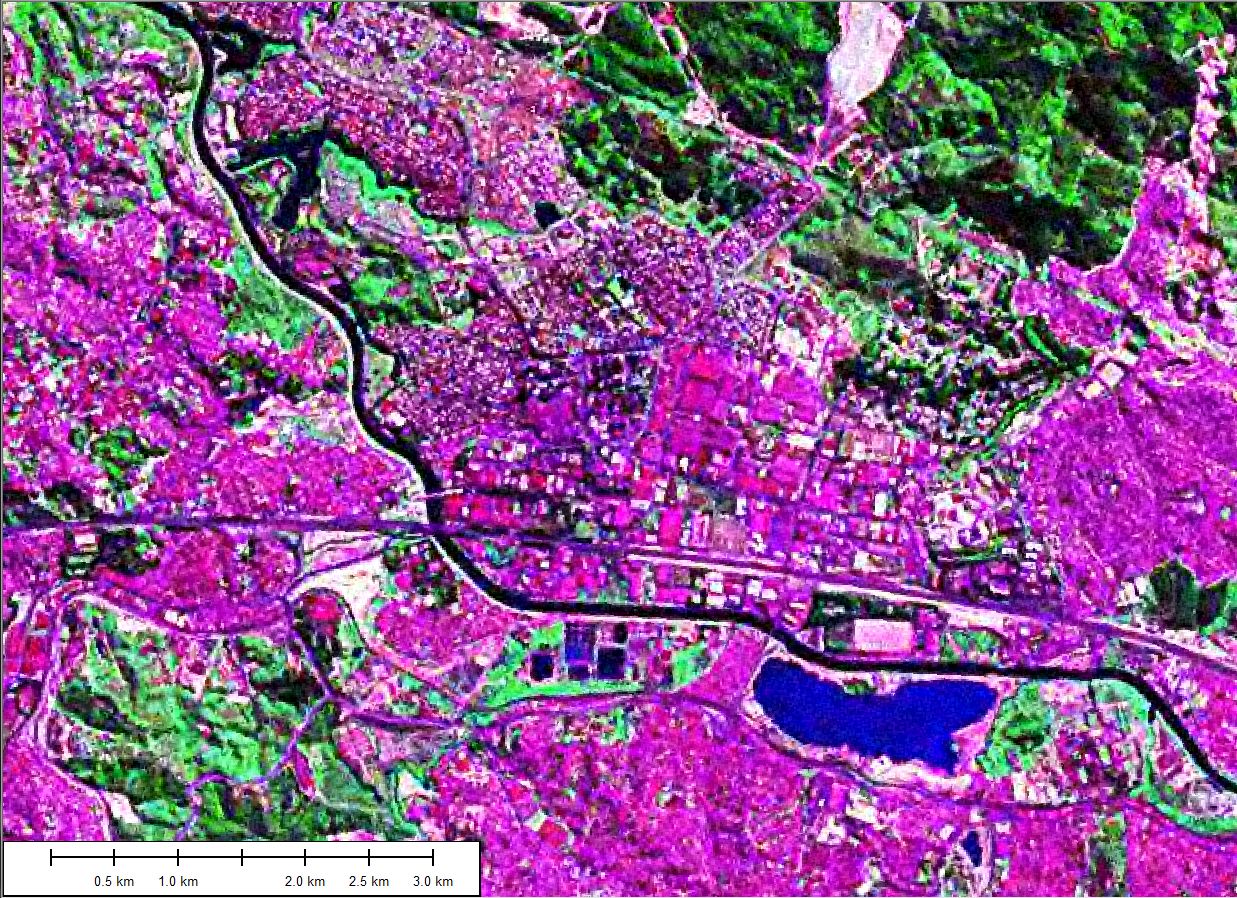 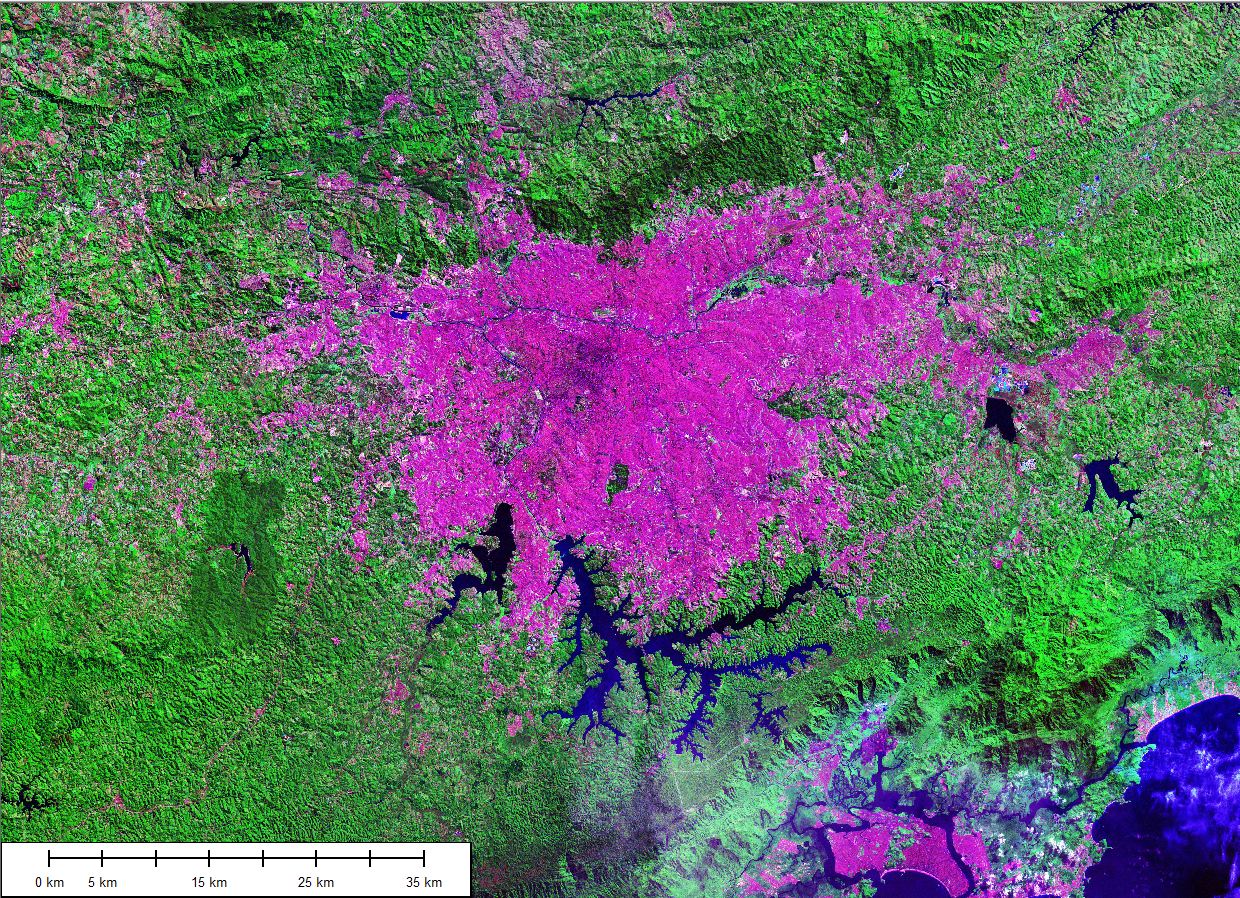 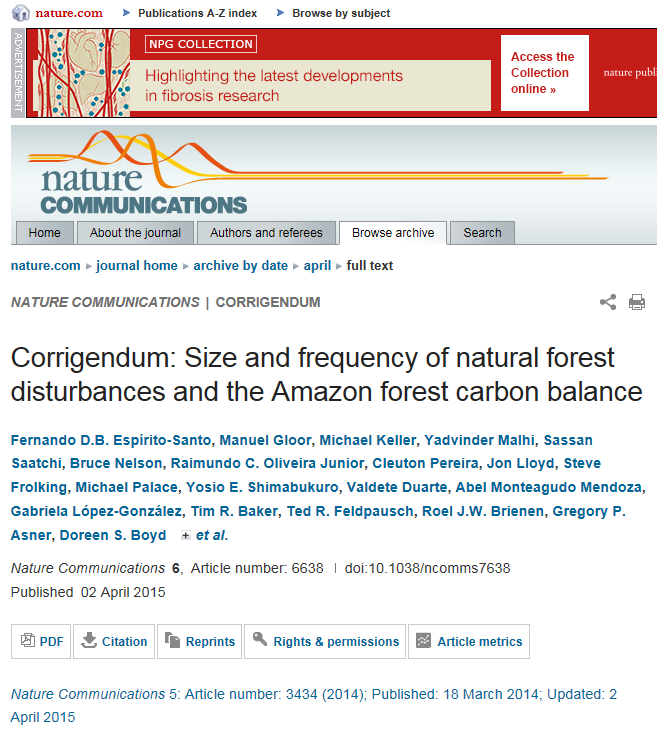 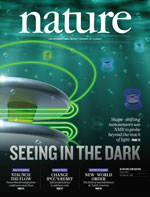 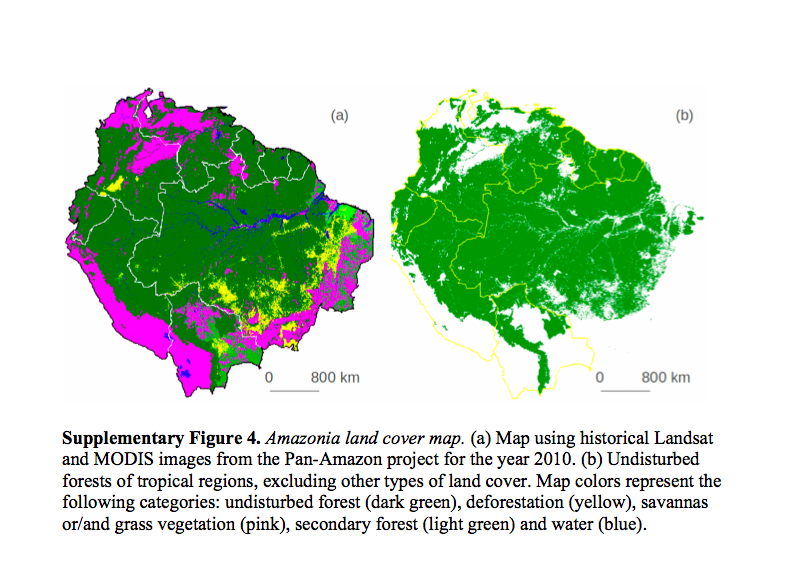 Procedimentos novos para separar os
 LIMITES DE BIOMAS + HIDROGRAFIA + DESMATAMENTOS ANTIGOS )
Espírito-Santo et al., 2014 - NatureDOI: 10.1038
NOVA  FIGURA  DAS  FLORESTAS  DA  AMÉRICA DO SUL - 2010
( FLORESTAS da  América do Sul ) = (Suprimidos : LIMITES DE BIOMAS + HIDROGRAFIA + DESMATAMENTOS ANTIGOS )
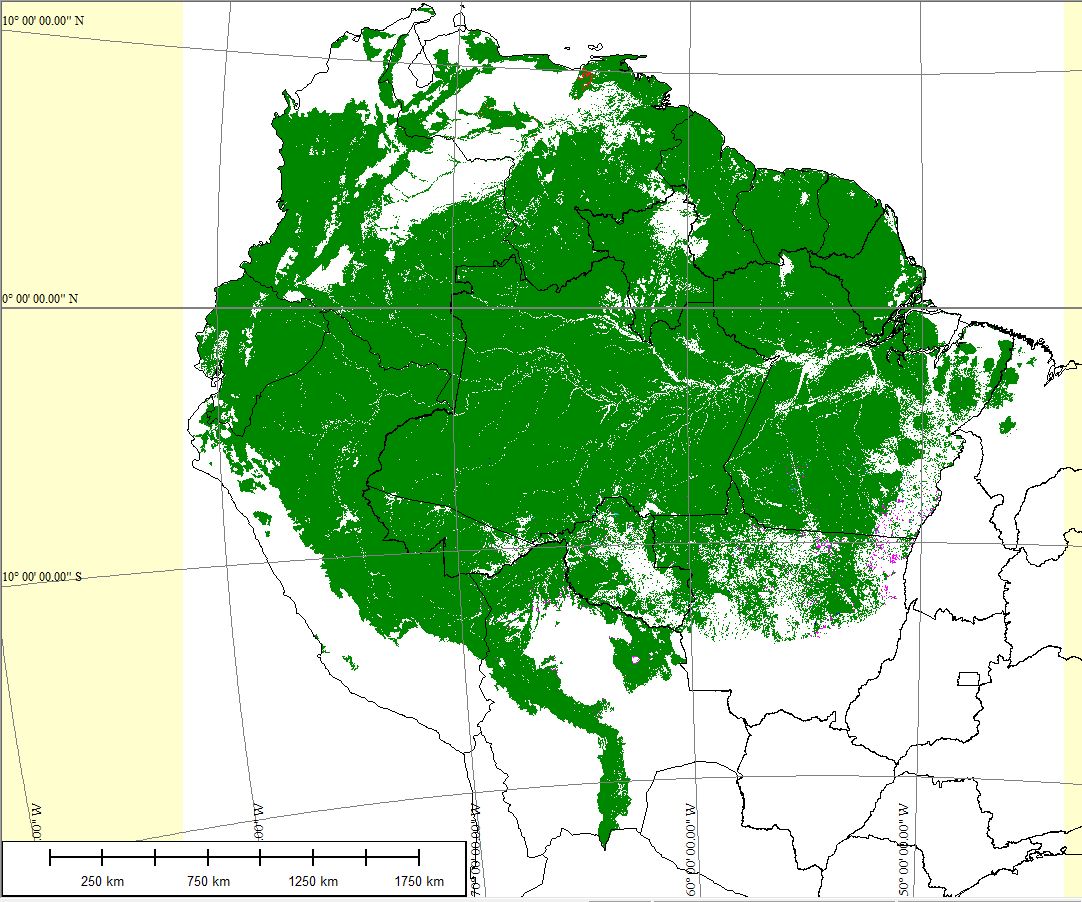 Floresta: 6.654.312 km2
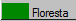 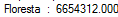 DETALHE  DA  FIGURA  DAS FLORESTAS  DA  AMÉRICA DO SUL  X  QUEIMADAS - 2010
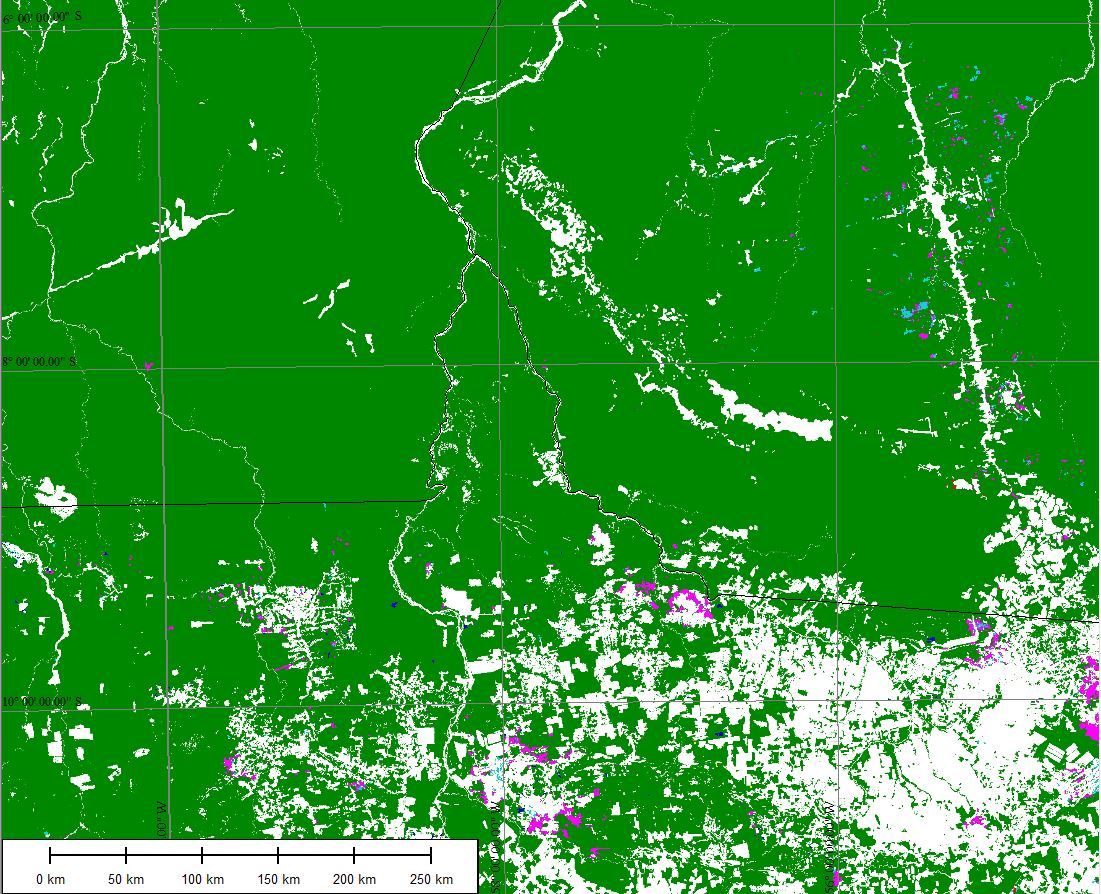 Floresta Queimada em 2010 (degradação)
A  ESTRATÉGIA DE PARCERIAS
www.dsr.inpe.br/panamazon/pana_resultados.html
www.dsr.inpe.br/laf/panamazonia/dados.html
Visualização de Produtos do Projeto Panamazônia II 
Integrados à Plataforma  Google Earth
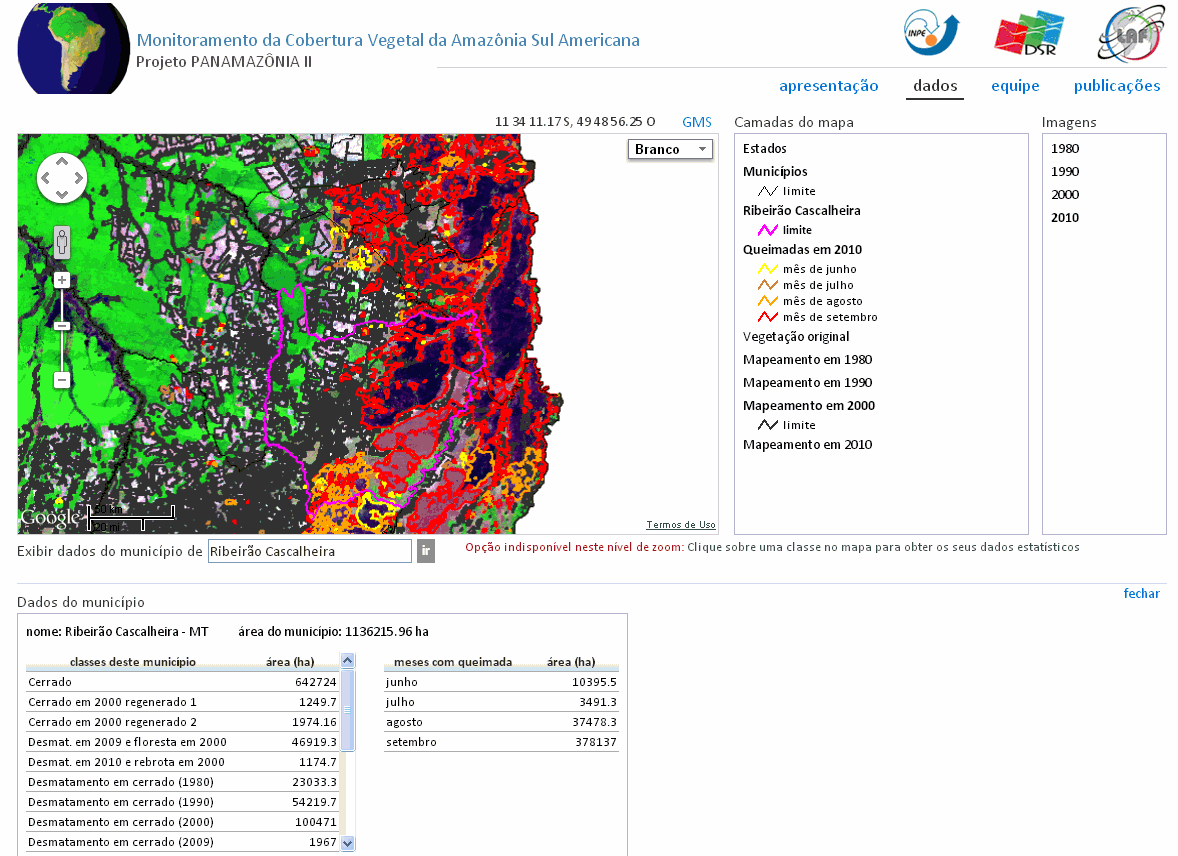 Detalhe de Produtos do Projeto Panamazônia II 
Integrados à Plataforma Google Earth
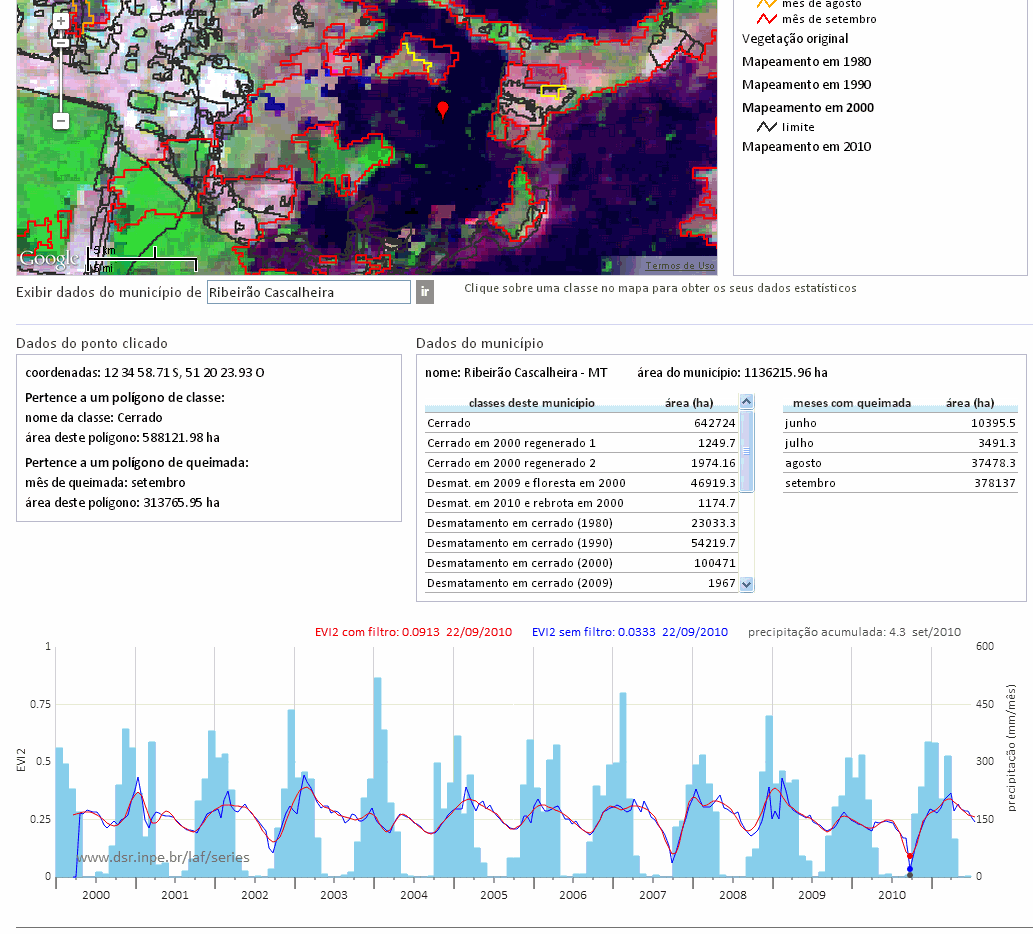